Find the Formula
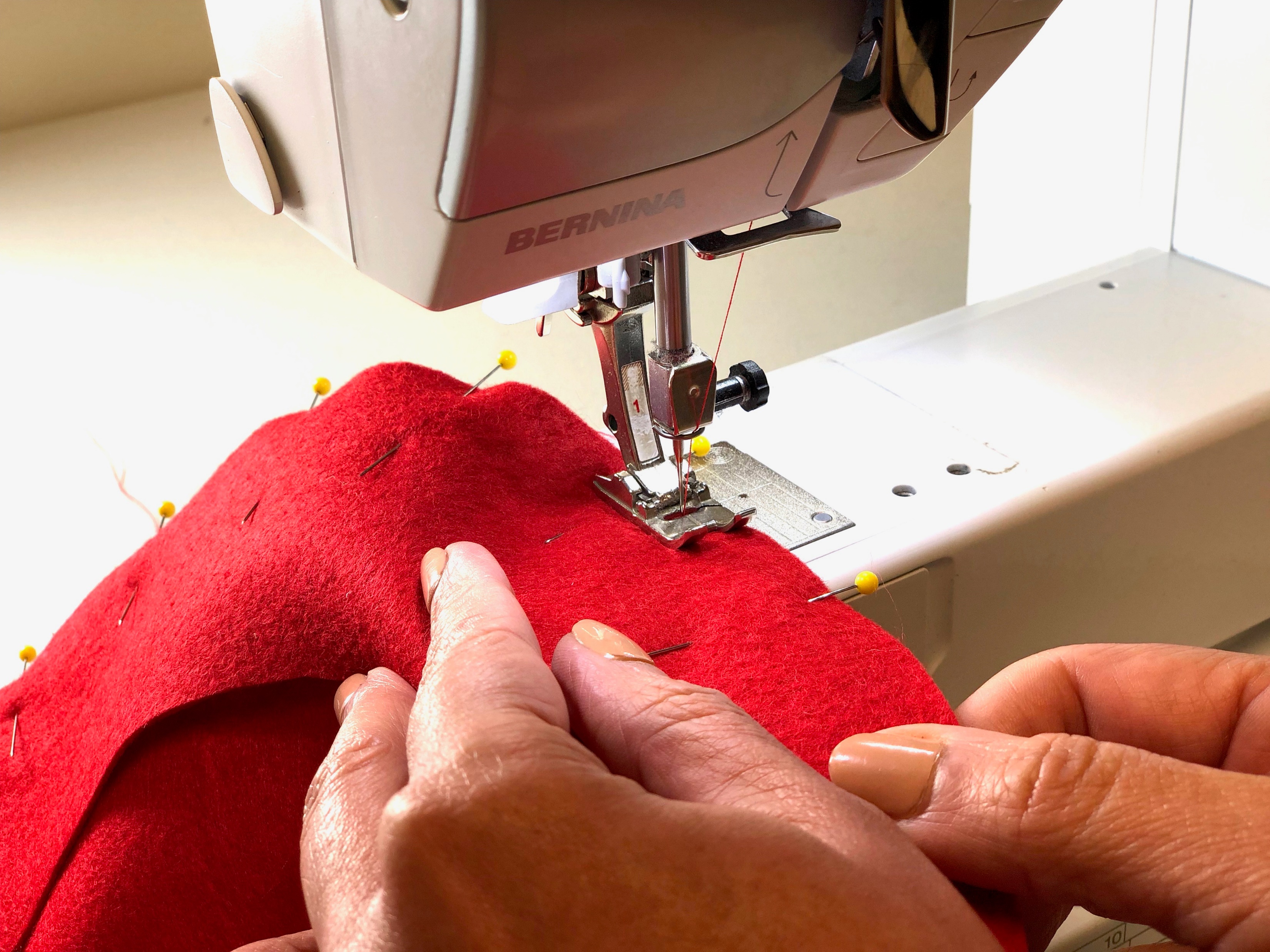 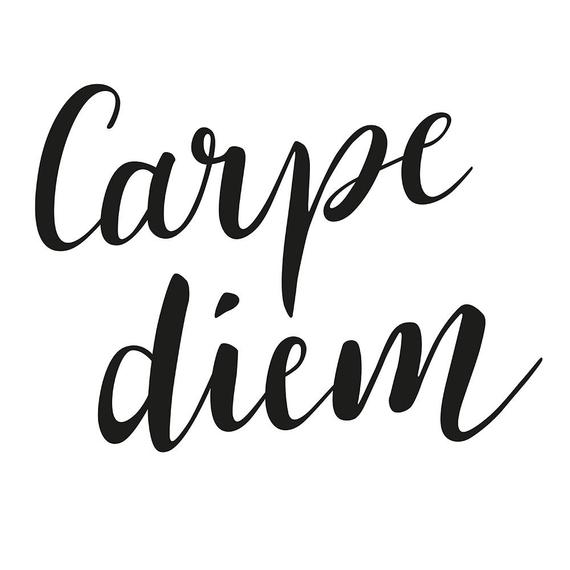 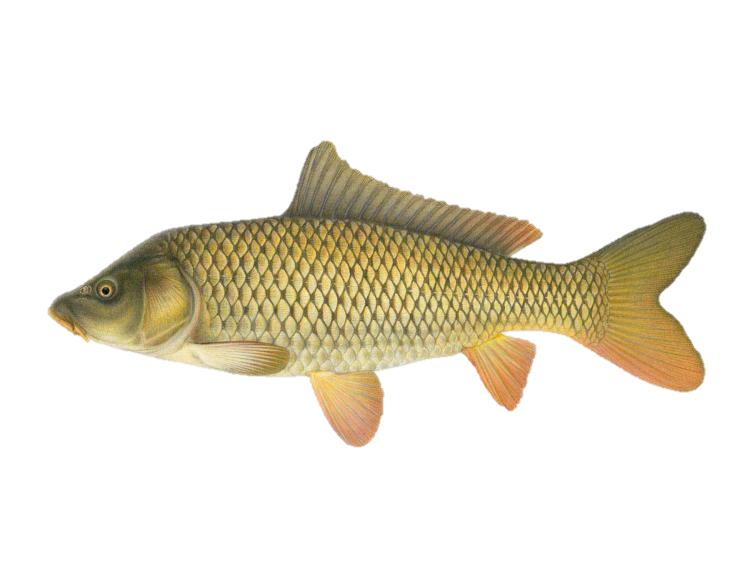 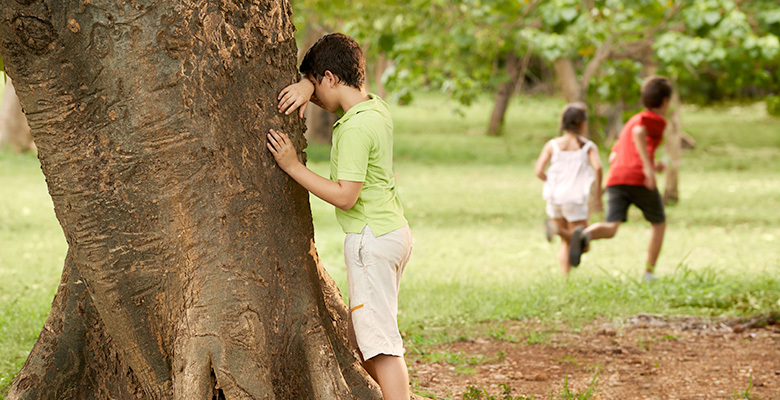 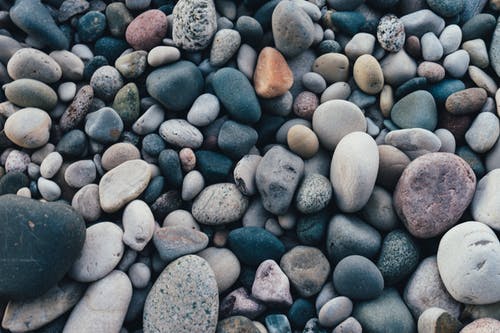 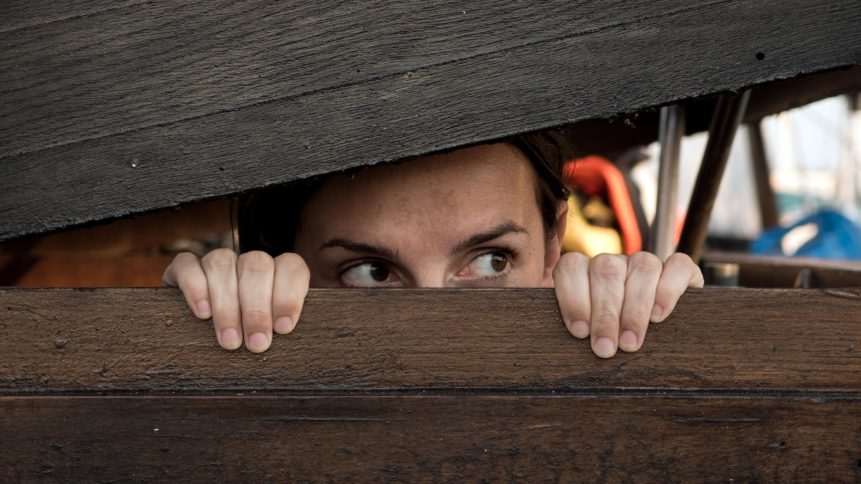 [Speaker Notes: https://im-a-puzzle.com/compound_breakout.puzzle?st=em]